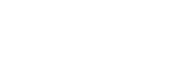 Workforce Management Maturity 2020
Research Data Highlights



2021
1
Demographics: Workforce Management Maturity 2020
128
Respondents
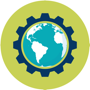 Geographic Distribution:
Organizations with multiple locations across the globe
16%
41%
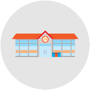 Small (1-499 employees)
Organizations located in one country with multiple locations
40%
28%
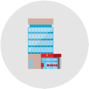 Medium (500-4,999 employees)
Organizations located in one country with some global distribution
12%
Organizations located in one country in one location
31%
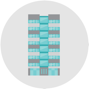 32%
Large (5,000+ employees)
Top Five Industries: Technology & Software, Healthcare, Education, Manufacturing and Government
© Brandon Hall Group 2021
2
This presentation provides an overview of Brandon Hall Group’s Workforce Management Maturity Study, conducted in 2020. 

It includes a look at how organizations fall on the workforce management maturity curve and what they are doing to improve, as well as analysis and critical questions that organizations need to answer and our point of view on the research.
Introduction
© Brandon Hall Group 2021
3
Current State
When it comes to workforce-management maturity, it’s safe to say that most organizations are stuck in the middle. In fact, 59% of all organizations see themselves at the stage where they have identified the issue but have only begun to put processes in place to give themselves a strategic edge. Yet, it will be difficult to move toward a strategic future when the current state doesn’t allow for a more long-term view, which is only held by 13% of organizations. Clearly, the way forward will be to prove the value of workforce management to every organization. There is no company that could not gain from implementing a more strategic process.
© Brandon Hall Group 2021
4
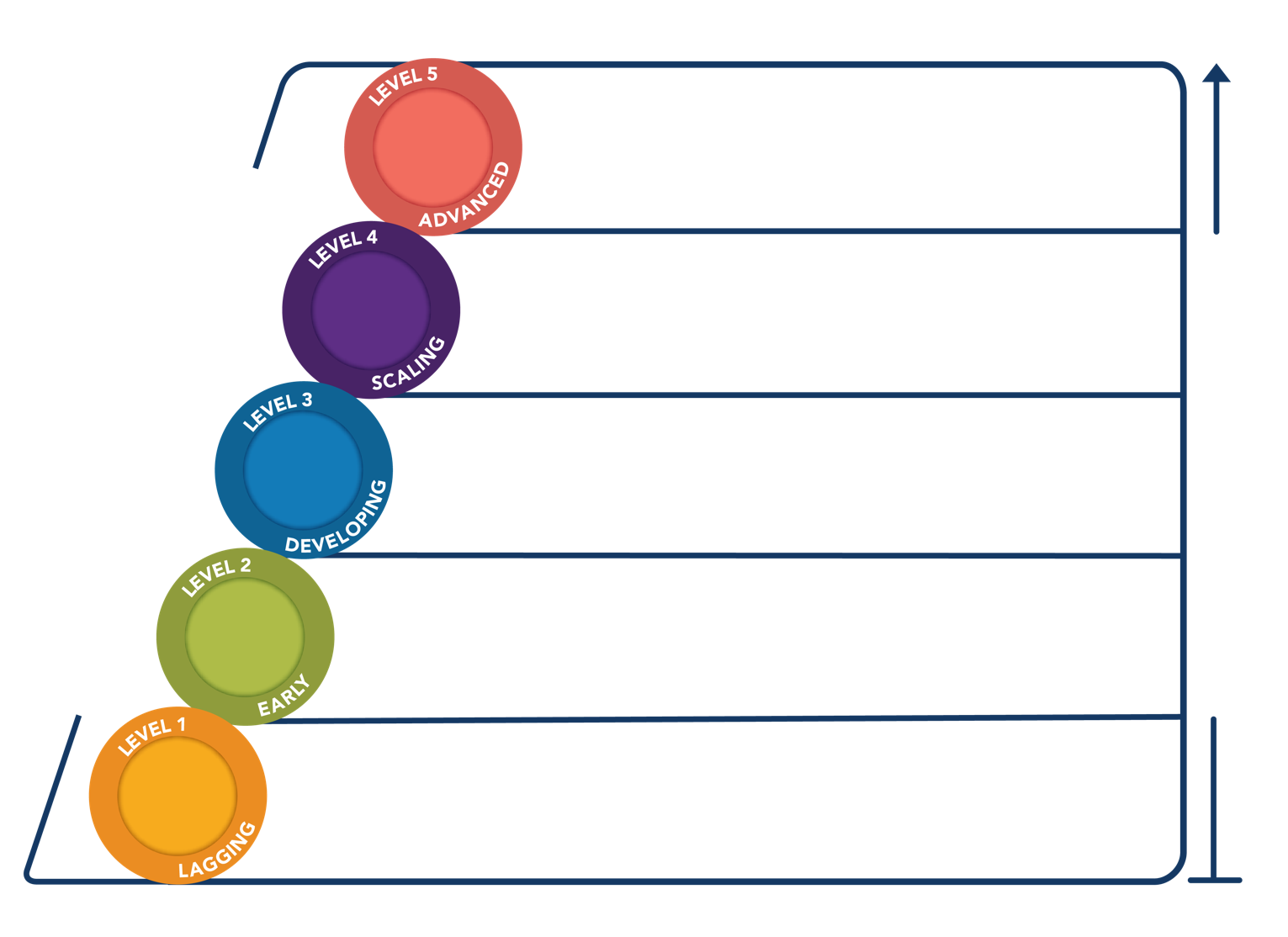 We have put in place advanced processes and technology that will help us to better understand the needs of our workforce as it relates to meeting business objectives in all areas of the organization.
10%
Current State of WFM Maturity
Direct impact on business outcomes
We have put in place advanced processes and technology that will help us to better understand the needs of our workforce as it relates to meeting business objectives in some but not all areas of the organization.
16%
Overall
Improved knowledge/ skills
We are putting in place more advanced processes and technology that will help us to better understand the needs of our workforce as it relates to meeting business objectives.
34%
Organizational Impact/ROI Curve
No impact on the business
We are beginning to evaluate how to put in place advanced processes and technology that will help us to better understand the needs of our workforce as it relates to meeting business objectives.
25%
We have not evaluated how to put advanced processes and technology in place that will help us to better understand the needs of our workforce as it relates to meeting business objectives.
15%
© Brandon Hall Group 2021
5
Current State of WFM Maturity
Large
What is the workforce management maturity of your organization?
LAGGING: We have not evaluated ways to put advanced processes and technology in place that will help us to better understand the needs of our workforce as it relates to meeting business objectives.
EARLY: We are beginning to evaluate ways to put advanced processes and technology in place that will help us to better understand the needs of our workforce as it relates to meeting business objectives.
DEVELOPING: We are putting more advanced processes and technology in place that will help us to better understand the needs of our workforce as it relates to meeting business objectives.
SCALING: We have put advanced processes and technology in place that will help us to better understand the needs of our workforce as it relates to meeting business objectives in some but not all areas of the organization.
ADVANCED: We have put advanced processes and technology in place that will help us to better understand the needs of our workforce as it relates to meeting business objectives in all areas of the organization.
© Brandon Hall Group 2021
6
Organizational Size: 5,000+ Employees
Current State of WFM Maturity
Mid-size
What is the workforce management maturity of your organization?
LAGGING: We have not evaluated ways to put advanced processes and technology in place that will help us to better understand the needs of our workforce as it relates to meeting business objectives.
EARLY: We are beginning to evaluate ways to put advanced processes and technology in place that will help us to better understand the needs of our workforce as it relates to meeting business objectives.
DEVELOPING: We are putting more advanced processes and technology in place that will help us to better understand the needs of our workforce as it relates to meeting business objectives.
SCALING: We have put advanced processes and technology in place that will help us to better understand the needs of our workforce as it relates to meeting business objectives in some but not all areas of the organization.
ADVANCED: We have put advanced processes and technology in place that will help us to better understand the needs of our workforce as it relates to meeting business objectives in all areas of the organization.
© Brandon Hall Group 2021
7
Organizational Size: 500-4,999 Employees
Current State of WFM Maturity
Small
What is the workforce management maturity of your organization?
LAGGING: We have not evaluated ways to put advanced processes and technology in place that will help us to better understand the needs of our workforce as it relates to meeting business objectives.
EARLY: We are beginning to evaluate ways to put advanced processes and technology in place that will help us to better understand the needs of our workforce as it relates to meeting business objectives.
DEVELOPING: We are putting more advanced processes and technology in place that will help us to better understand the needs of our workforce as it relates to meeting business objectives.
SCALING: We have put advanced processes and technology in place that will help us to better understand the needs of our workforce as it relates to meeting business objectives in some but not all areas of the organization.
ADVANCED: We have put advanced processes and technology in place that will help us to better understand the needs of our workforce as it relates to meeting business objectives in all areas of the organization.
© Brandon Hall Group 2021
8
Organizational Size: 1-499 Employees
Current State of WFM Maturity
Overall
13%
Critical to the business, and time and resources allocated are continually increased
7%
Not a top priority, so the needed time and resources aren’t allocated
Which best describes your organization’s current situation as it relates to supporting your WFM strategy?
26%
Important and the proper time and resources have been allocated
54%
Somewhat important but time and resources are under-allocated
© Brandon Hall Group 2021
9
Current State of WFM Maturity
Large
14%
Critical to the business, and time and resources allocated are continually increased
3%
Not a top priority, so the needed time and resources aren’t allocated
Which best describes your organization’s current situation as it relates to supporting your WFM strategy?
30%
Important and the proper time and resources have been allocated
54%
Somewhat important but time and resources are under-allocated
© Brandon Hall Group 2021
10
Organizational Size: 5,000+ Employees
Current State of WFM Maturity
Mid-size
20%
Critical to the business, and time and resources allocated are continually increased
3%
Not a top priority, so the needed time and resources aren’t allocated
Which best describes your organization’s current situation as it relates to supporting your WFM strategy?
30%
Important and the proper time and resources have been allocated
47%
Somewhat important but time and resources are under-allocated
© Brandon Hall Group 2021
11
Organizational Size: 500-4,999 Employees
Current State of WFM Maturity
Small
9%
Critical to the business, and time and resources allocated are continually increased
13%
Not a top priority, so the needed time and resources aren’t allocated
Which best describes your organization’s current situation as it relates to supporting your WFM strategy?
20%
Important and the proper time and resources have been allocated
59%
Somewhat important but time and resources are under-allocated
© Brandon Hall Group 2021
12
Organizational Size: 1-499 Employees
Complexities
There is no disputing the massive disruption to the global economy in 2020. Market volatility and shifting customer needs were identified as major areas of external influence by many organizations.  
At the same time, cutting costs and building revenue were cited as the most common factors holding companies back from the inside. That shows that most organizations have not fully embraced the idea that improving workforce-management processes is a long-term strategy for success, especially when it comes to being agile enough to react to those shifting economic conditions and customer needs.
© Brandon Hall Group 2021
13
Challenges to WFM Maturity
Overall
What are the key external influences that impact your WFM strategy?
© Brandon Hall Group 2021
14
Challenges to WFM Maturity
Large
What are the key external influences that impact your WFM strategy?
© Brandon Hall Group 2021
15
Organizational Size: 5,000+ Employees
Challenges to WFM Maturity
Mid-size
What are the key external influences that impact your WFM strategy?
© Brandon Hall Group 2021
16
Organizational Size: 500-4,999 Employees
Challenges to WFM Maturity
Small
What are the key external influences that impact your WFM strategy?
© Brandon Hall Group 2021
17
Organizational Size:1-499 Employees
Challenges to WFM Maturity
Overall
What are the key internal influences that impact your WFM strategy?
© Brandon Hall Group 2021
18
Challenges to WFM Maturity
Large
What are the key internal influences that impact your WFM strategy?
© Brandon Hall Group 2021
19
Organizational Size: 5,000+ Employees
Challenges to WFM Maturity
Mid-size
What are the key internal influences that impact your WFM strategy?
© Brandon Hall Group 2021
20
Organizational Size: 500-4,999 Employees
Challenges to WFM Maturity
Small
What are the key internal influences that impact your WFM strategy?
© Brandon Hall Group 2021
21
Organizational Size: 1-499 Employees
Consequences
As shown, workforce management has not been fully accepted as a driver for change, but part of the reason is how “success” is assessed. Most organizations view employee engagement and retention as measures of success instead of linking WFM directly to productivity or revenue, upon which workforce management clearly has an impact.
Less than 10% of organizations see workforce management as something that drives maximum revenue and profitability gains. This is not to say that employee experience and EVP aren’t important; they are, but the final step is linking those metrics to your ultimate business goals.
© Brandon Hall Group 2021
22
Impact to WFM Maturity
Overall
What KPIs do you use to measure the effectiveness of your WFM strategy?
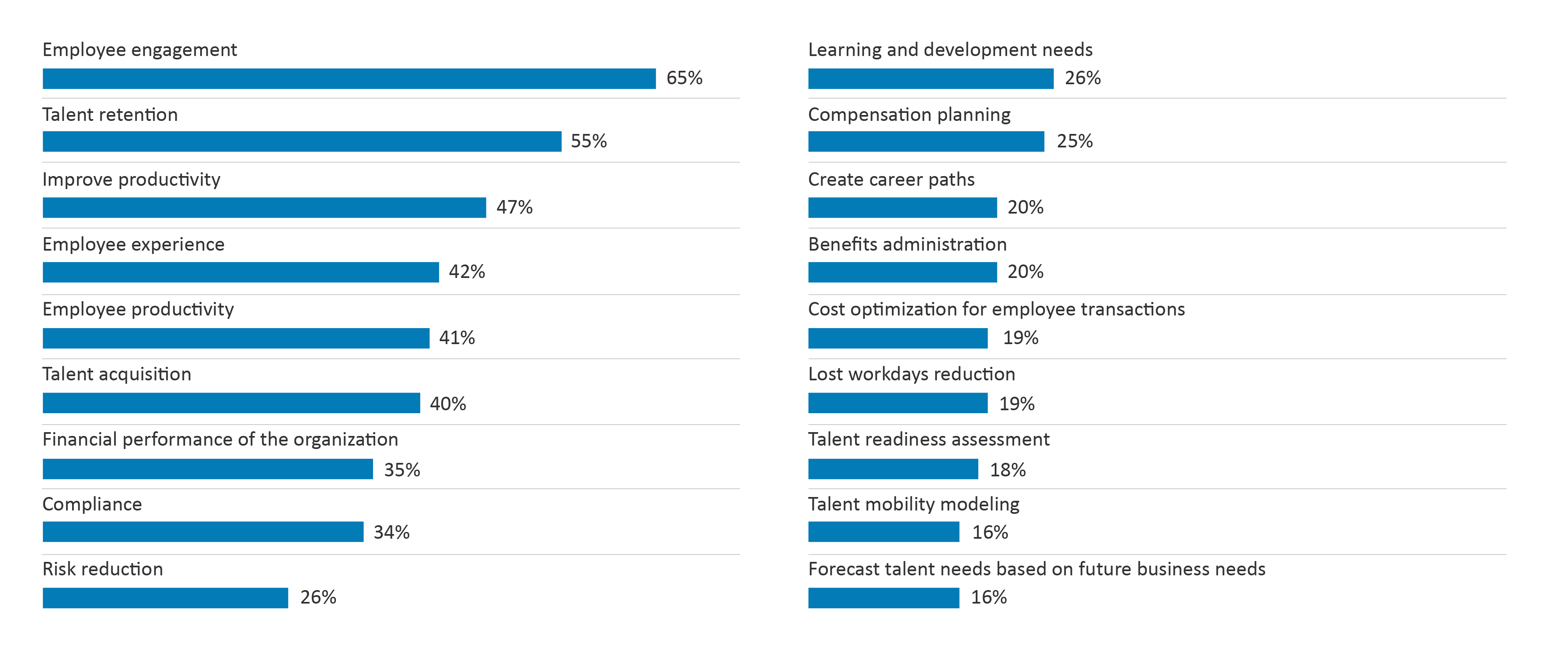 © Brandon Hall Group 2021
23
Impact to WFM Maturity
Large
What KPIs do you use to measure the effectiveness of your WFM strategy?
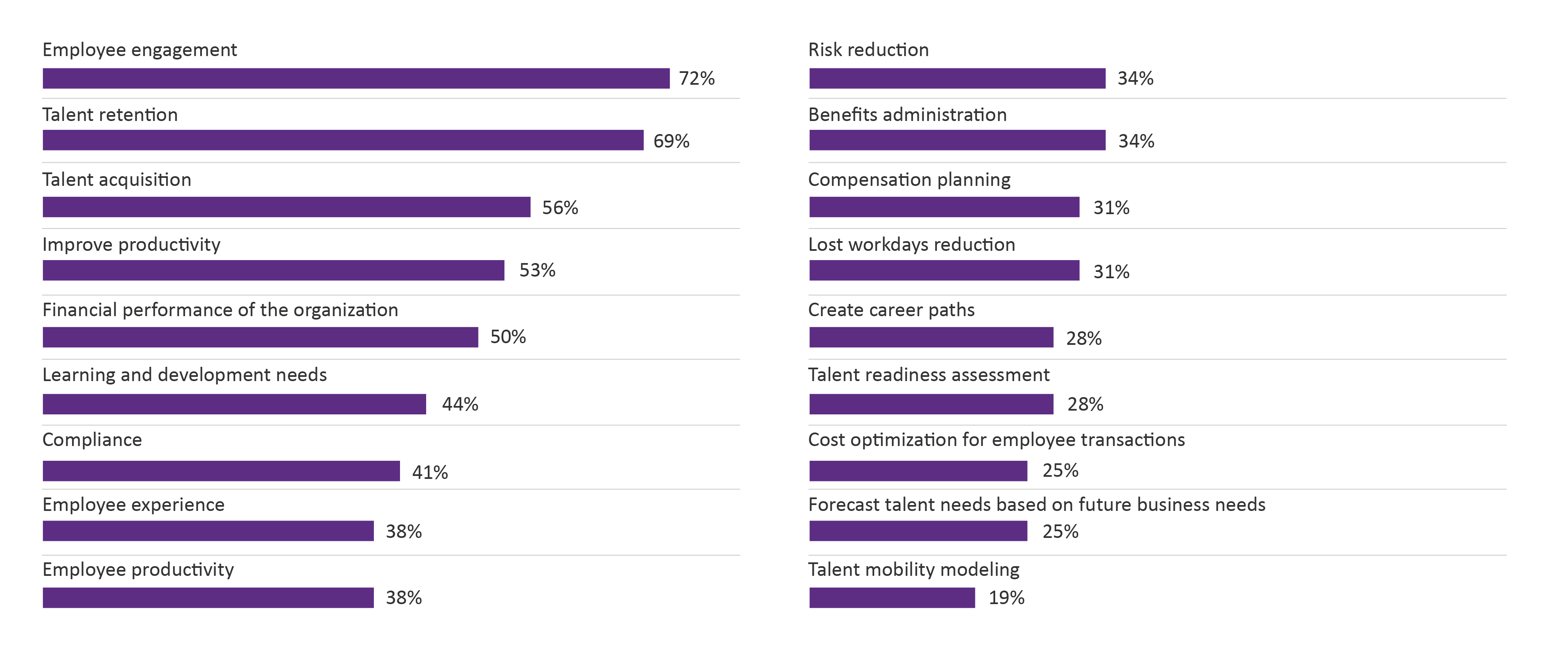 © Brandon Hall Group 2021
24
Organizational Size: 5,000+ Employees
Impact to WFM Maturity
Mid-size
What KPIs do you use to measure the effectiveness of your WFM strategy?
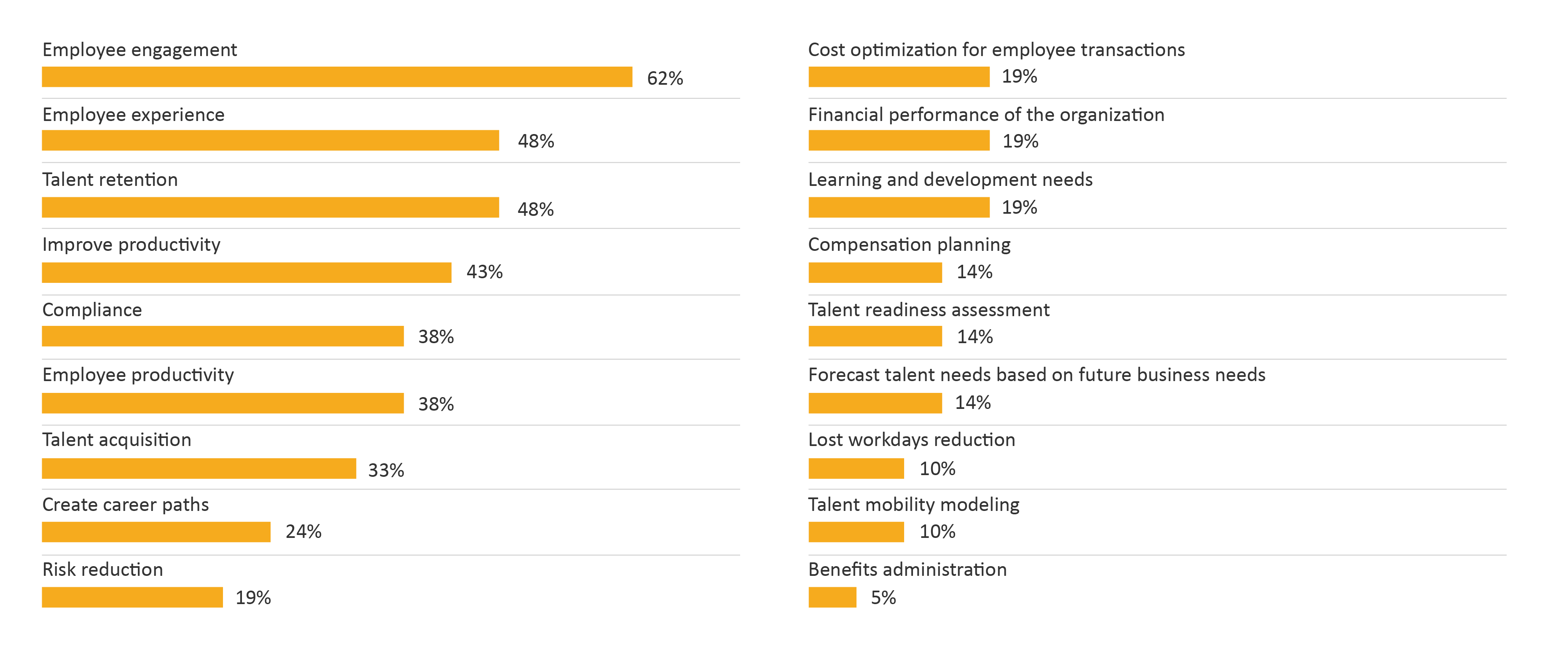 © Brandon Hall Group 2021
25
Organizational Size: 500-4,999 Employees
Impact to WFM Maturity
Small
What KPIs do you use to measure the effectiveness of your WFM strategy?
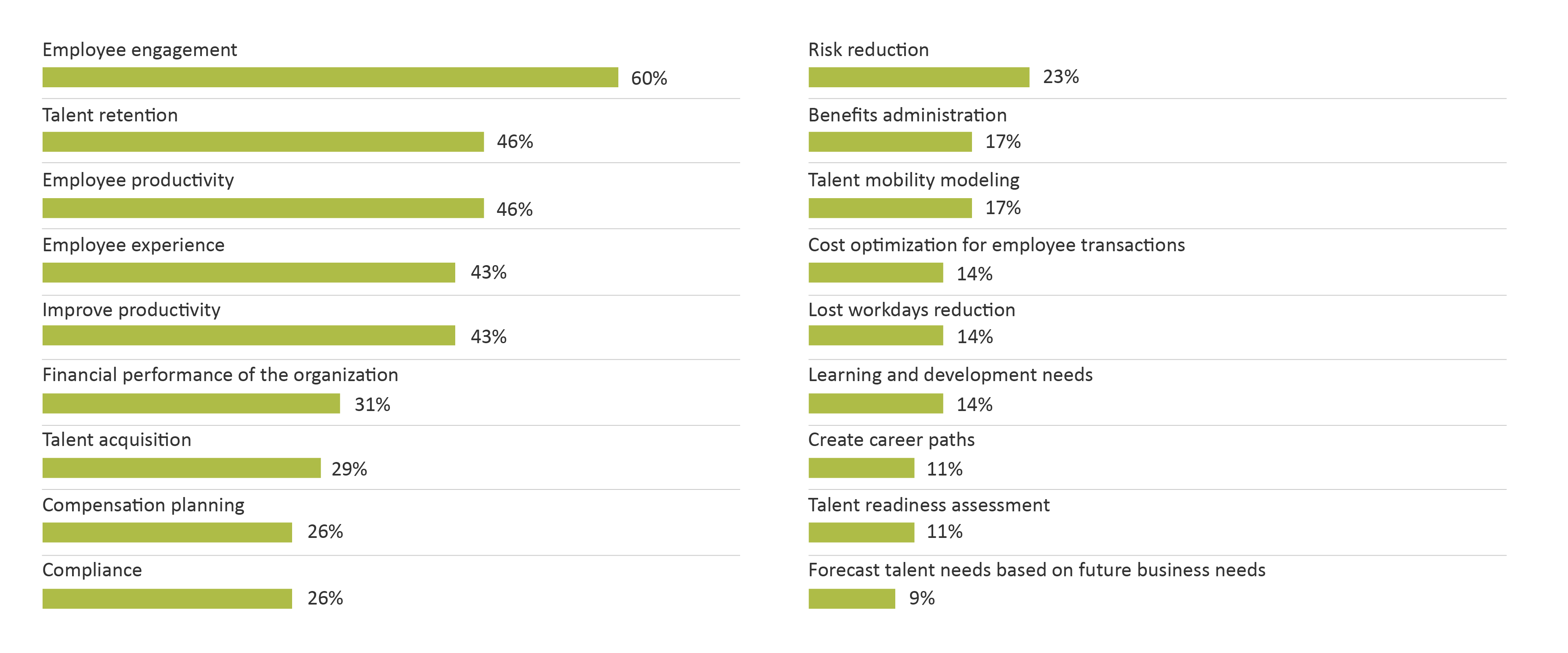 © Brandon Hall Group 2021
26
Organizational Size: 1-499 Employees
Impact to WFM Maturity
Overall
14%
We don’t have a vision for WFM.
17%
Our vision for WFM is to improve the employee experience and strengthen our Employee Value Proposition.
Which best describes your vision for WFM in your organization?
8%
Our vision for WFM is to have people drive maximum revenue and profitability gains.
17%
Our vision for WFM is to make sure everyone comes to work and is highly productive.
44%
Our vision for WFM is to make sure we have the right talent in the right place to meet our business objectives.
© Brandon Hall Group 2021
27
Impact to WFM Maturity
Large
6%
We don’t have a vision for WFM.
26%
Our vision for WFM is to improve the employee experience and strengthen our Employee Value Proposition.
3%
Our vision for WFM is to make sure everyone comes to work and is highly productive.
Which best describes your vision for WFM in your organization?
53%
Our vision for WFM is to make sure we have the right talent in the right place to meet our business objectives.
12%
Our vision for WFM is to have people drive maximum revenue and profitability gains.
© Brandon Hall Group 2021
28
Organizational Size: 5,000+ Employees
Impact to WFM Maturity
Mid-size
7%
We don’t have a vision for WFM.
18%
Our vision for WFM is to improve the employee experience and strengthen our Employee Value Proposition.
Which best describes your vision for WFM in your organization?
7%
Our vision for WFM is to have people drive maximum revenue and profitability gains.
18%
Our vision for WFM is to make sure everyone comes to work and is highly productive.
50%
Our vision for WFM is to make sure we have the right talent in the right place to meet our business objectives.
© Brandon Hall Group 2021
29
Organizational Size: 500-4,999 Employees
Impact to WFM Maturity
Small
26%
We don’t have a vision for WFM
9%
Our vision for WFM is to improve the employee experience and strengthen our Employee Value Proposition.
Which best describes your vision for WFM in your organization?
5%
Our vision for WFM is to have people drive maximum revenue and profitability gains.
28%
Our vision for WFM is to make sure everyone comes to work and is highly productive.
33%
Our vision for WFM is to make sure we have the right talent in the right place to meet our business objectives.
© Brandon Hall Group 2021
30
Organizational Size: 1-499 Employees
Critical Questions
As organizations consider their Workforce Management strategy, they must answer several critical questions, including:
What are the most important elements of your WFM strategy?
What role does executive management play in WFM strategy?
Who is accountable for the success of WFM in your organization?
What are the key metrics and data that should be collected and analyzed for successful WFM?
What is the type of team that will work best for managing your workforce strategy?
© Brandon Hall Group 2021
31
Brandon Hall Group Point of View
Five High-Level Strategies to Improve WFM Maturity
1
2
Workforce Management is a collaborative effort, not an HR activity.
Organizations seem split between having WFM strategy come from HR and then communicated to executive stakeholders or the other way around (although most favor the HR-developed model). However, a truly successful WFM strategy is developed collaboratively among HR and the business lines of they support, with executives providing oversight to the process. Brandon Hall Group research shows that this creates the alignment between WFM goals and overall business goals that are often the missing links to success.
There is more to WFM than reducing risk — think five years ahead.
There is no doubt that reducing risk and ensuring regulatory compliance are important, but that is not a long-term strategy for success in WFM management. Improving productivity and the employee experience, and aligning workforce goals with business goals, are the ultimate guards against future volatility or other directional changes.
© Brandon Hall Group 2021
32
Brandon Hall Group Point of View
Five High-Level Strategies to Improve WFM Maturity
3
4
5
WFM data should come from a wide variety of sources.  
There are far too many organizations looking at metrics such as risk reduction, compliance and lost workdays as the sole data to determine the effectiveness of their WFM program.

Successful organizations widen the net, looking at employee engagement, employee experience, talent retention, productivity and career-pathing opportunities as key performance indicators.
Review your current technology for scalability.

Workforce-management technology has improved leaps and bounds over where it was from just 10 years ago. The ability to integrate and gather data from other sources (Strategy 3) is only available if your system allows it. Along with that, the ability to customize, personalize and provide self-service to an ever-increasing remote workforce is only scalable if your technology supports those functions. These are processes that cannot be done manually.
Rather than trying to anticipate challenges, build a workforce that’s ready for anything.
After an especially unstable period during last few years, it is understandable that many organizations are investing in predictive models, trying to see what may happen next so they can plan their WFM strategy accordingly.

Unfortunately, this is the wrong strategy. Instead, develop a workforce-management team that will be able to deploy strategies that will answer any questions the future may ask of your organization.
© Brandon Hall Group 2021
33
Contributors
Cliff Stevenson, Principal Workforce Management Analyst 
Cliff Stevenson is the Principal Analyst for Workforce Management and Talent Acquisition at Brandon Hall Group. Before joining Brandon Hall Group, he was the HR leader for a Boston consulting firm. Cliff received his Master's degree in Organizational Development from Suffolk University and Bachelor's degree in Psychology from the University of South Florida.
Mike Cooke, Chief Executive Officer and Principal HCM Analyst
Prior to joining Brandon Hall Group, Mike was the Chief Executive Officer and Co-founder of AC Growth. Mike has held leadership and executive positions for the majority of his career, responsible for steering sales and marketing teams to drive results and profitability. His background includes more than 15 years of experience in sales and marketing, management, and operations in the research, consulting, software and technology industries.
Michael Rochelle, Chief Strategy Officer and Principal HCM Analyst
Prior to joining Brandon Hall Group, Michael was the Chief Strategy Officer and Co-founder at AC Growth. Michael serves in a variety of roles including overseeing consulting and advisory support for corporations and solution providers. Michael has led a wide range of advisory support and strategic engagements for Fortune 1000 and small- to medium-sized organizations as well as leading and emerging solution providers across the HCM industry. Michael is one of the company’s principal analysts covering the learning and development, talent management, leadership development, workforce management and talent acquisition sectors. Michael also leads the analyst coverage for solution providers in these sectors.
Richard Pachter, Content Manager
Richard Pachter edited this report. He is the Content Manager at Brandon Hall Group and is responsible for editing content. He has experience as a journalist, copywriter, editor, marketer, blogger and social media marketing manager.
Emma Bui, Graphic Design Associate
Emma Bui created the graphics and layout for this report.
© Brandon Hall Group 2021
34
About Brandon Hall Group
With more than 10,000 clients globally and 27 years of delivering world-class research and advisory services, Brandon Hall Group is focused on developing research that drives performance in emerging and large organizations and provides strategic insights for executives and practitioners responsible for growth and business results.
Some ways we can help …
ADVISORY OFFERINGS
MEMBERSHIP PACKAGE
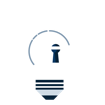 EXCELLENCE AWARDS
PROFESSIONAL DEVELOPMENT
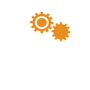 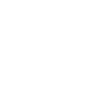 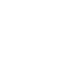 Includes research library access, events, advisory support, a client success plan and more.
Virtual and on-site certification programs supplemented with research-driven assessments and tools.
Global recognition showcasing leading programs and practices with a library of case studies.
An array of benchmarking, strategy, technology selection, and integration.
SMARTCHOICE® PREFERRED PROVIDER PROGRAM uniquely places HCM service and technology companies at the top of organizations’ consideration list of vendors.
ORGANIZATIONAL EXCELLENCE CERTIFICATION PROGRAM recognizes world-class HCM programs that transform their organization and achieve breakthrough results.
HCMA PROFESSIONAL CERTIFICATIONS are comprehensive educational programs that center around a multiphase knowledge test.
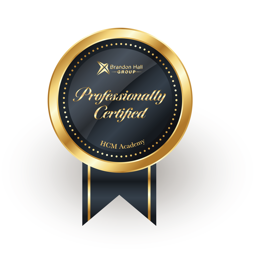 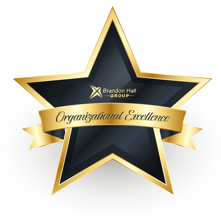 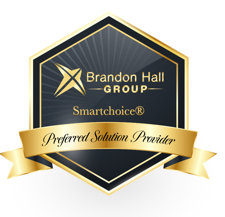 © Brandon Hall Group 2021
35